Semplici istruzioni per l’analisi logica 
PARTE I«Senza un metodo, non si capisce niente» G.Falcone
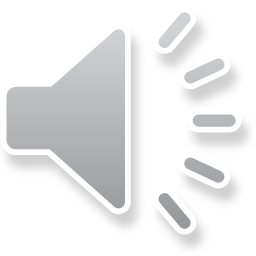 Tecla Rossini, Cfp Canossa, Bagnolo Mella (Bs)
a.f. 2019-20
uniticontoilcoronavirus#
LA FRASE E I SUOI ELEMENTI
troverete le indicazioni delle pagine del libro
LEGGI e:
dividi in frasi (libro pagg. 282-85)
Ricorda: ogni predicato indica l’esistenza di una frase; 
sottolinea il predicato 
il PREDICATO può essere NOMINALE o verbale (libro pp. 296-300)
individua il soggetto
il soggetto può anche non comparire, in tal caso è sottinteso; non è necessariamente un nome (pagg. 291-95)
LE ESPANSIONI
Tutto il resto della frase sono ESPANSIONI ovvero COMPLEMENTI (libro pp. 313-60)
che possono essere
RICORDA: esistono frasi minime ovvero formate solo dal PREDICATO
es. Silenzio!
ANCORA UNO SFORZO ...
il colore scelto è per ricordare la festa della donna!
Per oggi basta …
con grammatica!
Ora passate ai test